Looking for the Mechanism of Anisotropic Surface Self-diffusion on Ice Crystals Using Molecular Dynamics
Amrei Oswald*1, Natalie Bowens1, Ivan Gladich2, Steven Neshyba1, and Martina Roeselova2
1University of Puget Sound, Tacoma, WA
2Institute of Organic Chemistry and Biochemistry, Prague, Czech Republic.
*aoswald@pugetsound.edu
Cirrus clouds are important for  climate because of their light-scattering properties.
Stephens, G.L.; Tsay, S.; Stackhouse, P.W.; Flatau, P.J. Journal of Atmospheric Science, 1990, 47, 1742-1753
Cirrus clouds are comprised of faceted ice crystals.
Z
X
The structure of these crystals impacts the way they scatter light.
Yang, P.; Liou, K.N. Contr. Atmos. Phys. 1998, 71, 223-248.
It is believed that the shape and texture of cirrus ice crystals depends on surface diffusivity.
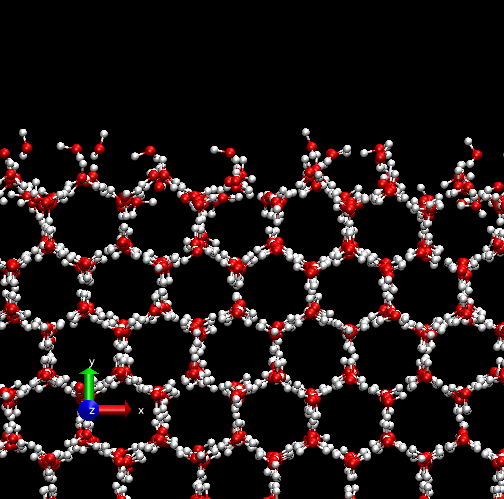 ε1
ε2
Exposed ice facets develop a quasi-liquid layer (QLL)
Hobbs, P.V.; Scott, W.D. Journal of Geophysical Research, 1965, 70, 5025-5034
Molecular dynamics indicates that  surface diffusivity is anisotropic
Ivan Gladich, William Pfalzgraff, Ondřej Maršálek, Pavel Jungwirth, Martina Roeselová, and Steven Neshyba, "Arrhenius analysis of anisotropic surface diffusion on the prismatic facet of ice", Physical Chemistry Chemical Physics, 13, 19960-9 (2011).
Bolton-Pettersson mechanism
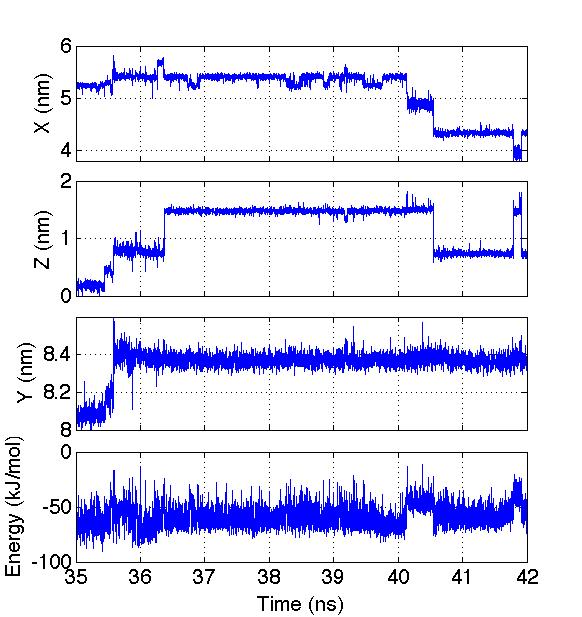 Molecules move from ε2 to ε1 where they diffuse

Diffusion occurs through the breaking and reforming of single hydrogen bonds
ε1
ε2
Bolton, K.; Petterson, J.B.C. J. Phys. Chem. 2000, 104, 1590-1595
Our approach: To take a closer look at these sudden jumps to see if we can identify what is causing anisotropy.
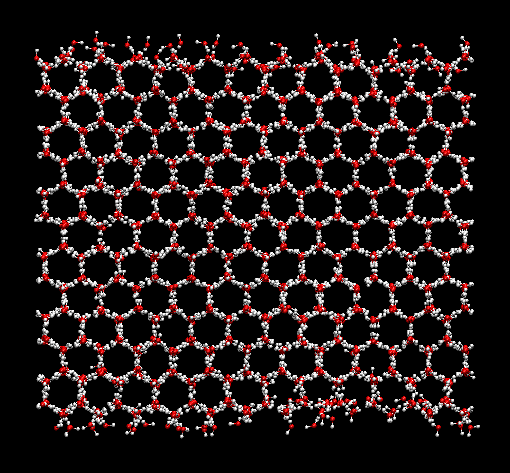 Z       5.4 nm
Y       5 nm
X        3.7 nm
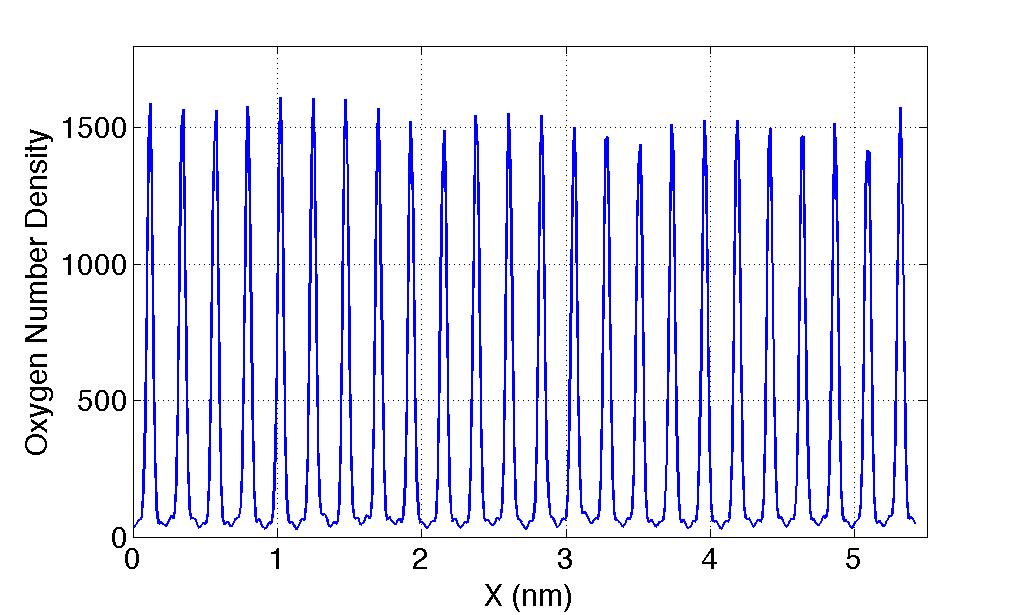 Molecules in ε1 have 1.5 fewer hydrogen bonds on average


Structural differences create different potential energy barriers for the molecule to overcome
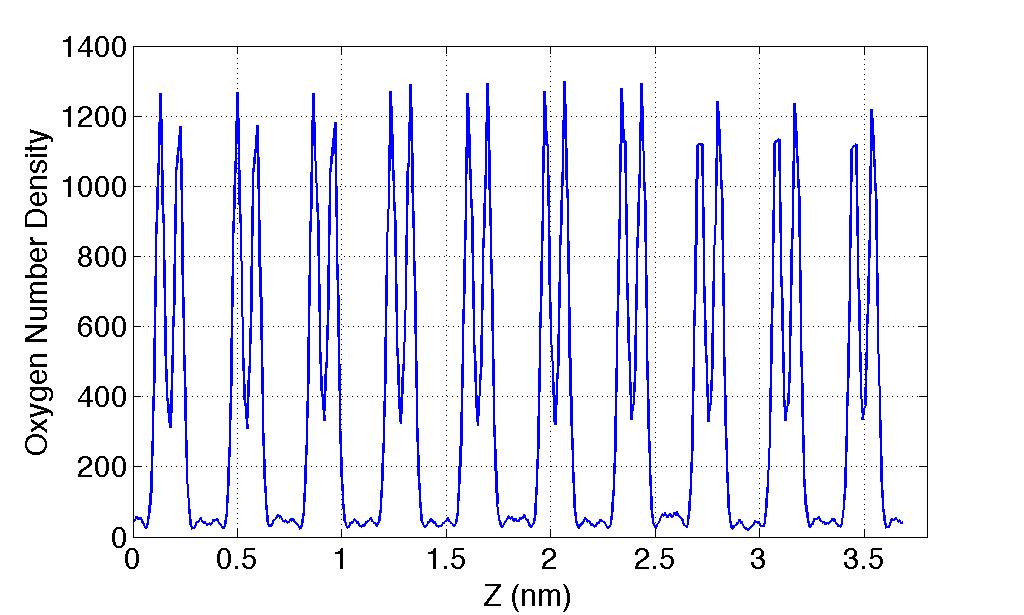 Hypotheses
Bolton-Pettersson Mechanism
Predicts most diffusion will occur in ε1
 My hypothesis
Predicts most anisotropy will occur in ε2
Results
Results
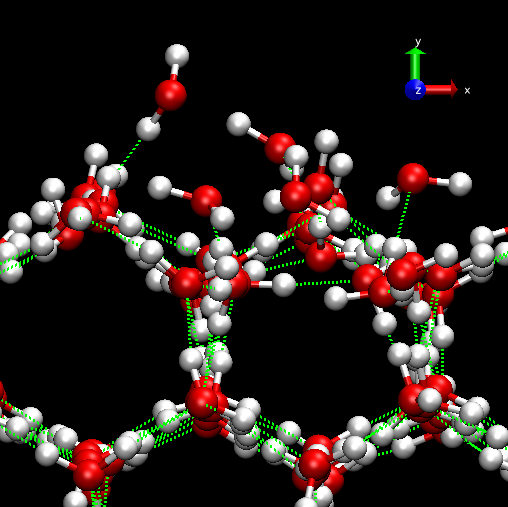 ε1
ε2
Summary
Diffusion events occur through the breaking and forming of single hydrogen bonds
Anisotropy is restricted to the ε1 layer
Next steps:
Euler angle analysis to see if molecules are restricted to certain orientations
Look at which Hydrogen bonds are breaking
Acknowlegments
Steven Neshyba
Natalie Bowens
Penny Rowe

Martina Roeselova 
Ivan Gladich

University of Puget Sound Enrichment Committee
MJ Murdock Charitable Trust
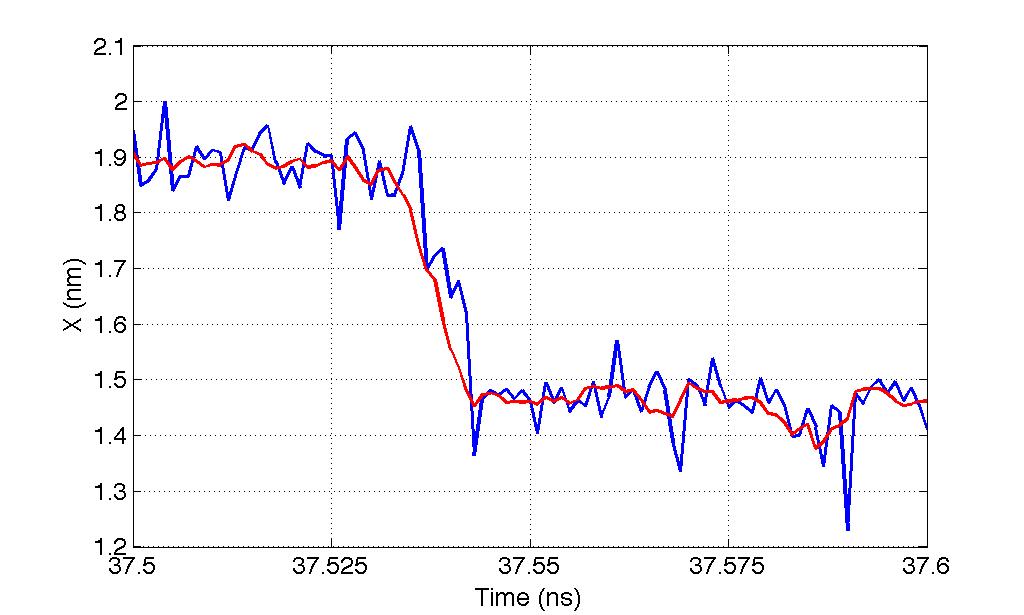 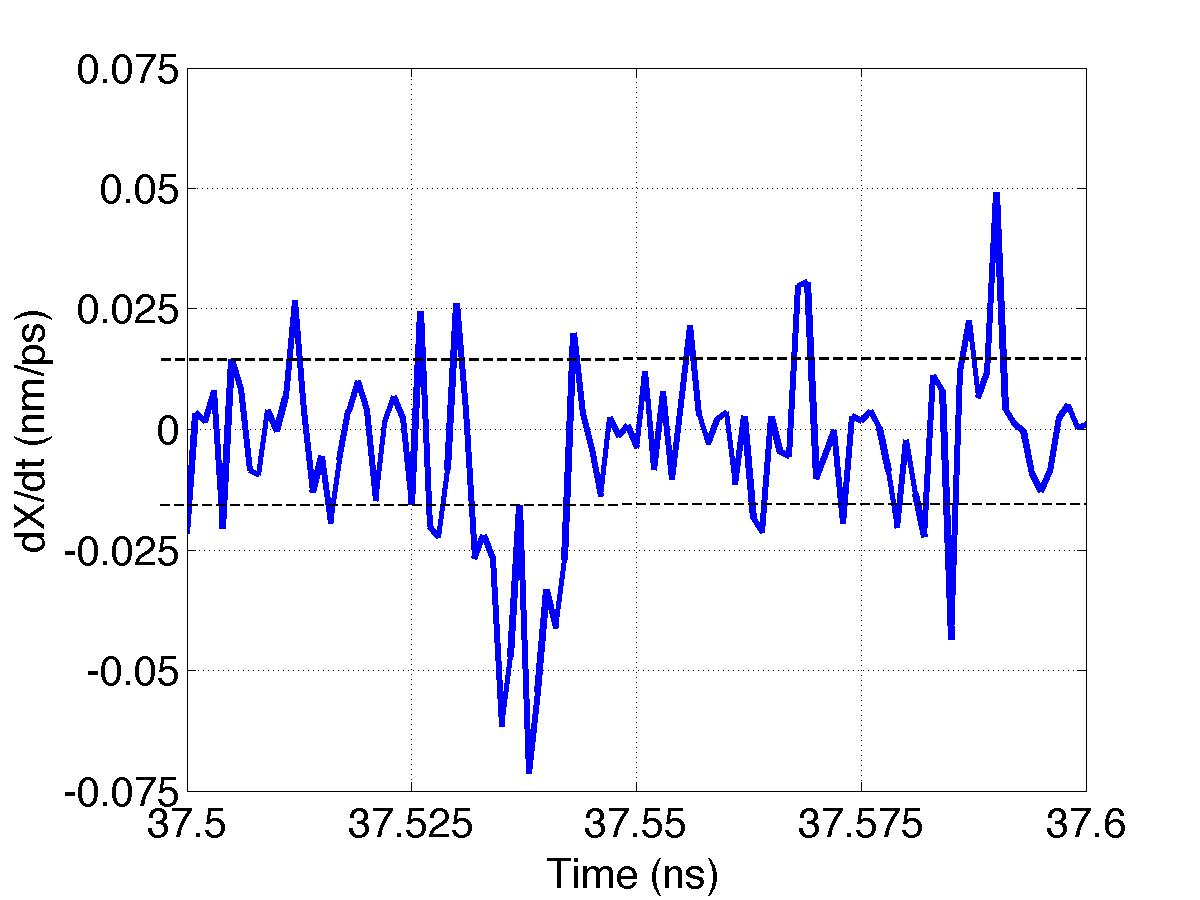 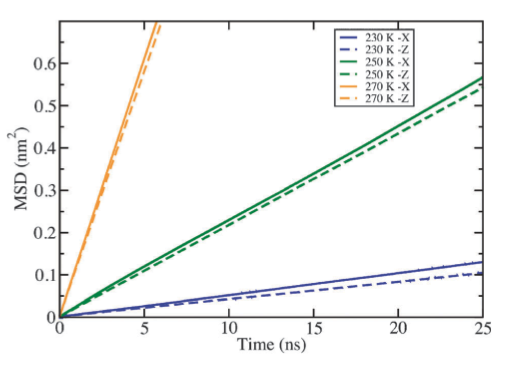 Ivan Gladich, William Pfalzgraff, Ondřej Maršálek, Pavel Jungwirth, Martina Roeselová, and Steven Neshyba, "Arrhenius analysis of anisotropic surface diffusion on the prismatic facet of ice", Physical Chemistry Chemical Physics, 13, 19960-9 (2011).
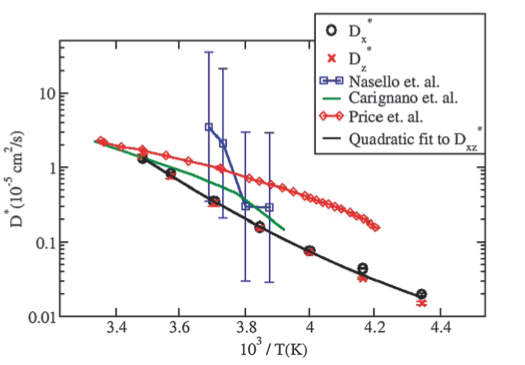 Ivan Gladich, William Pfalzgraff, Ondřej Maršálek, Pavel Jungwirth, Martina Roeselová, and Steven Neshyba, "Arrhenius analysis of anisotropic surface diffusion on the prismatic facet of ice", Physical Chemistry Chemical Physics, 13, 19960-9 (2011).
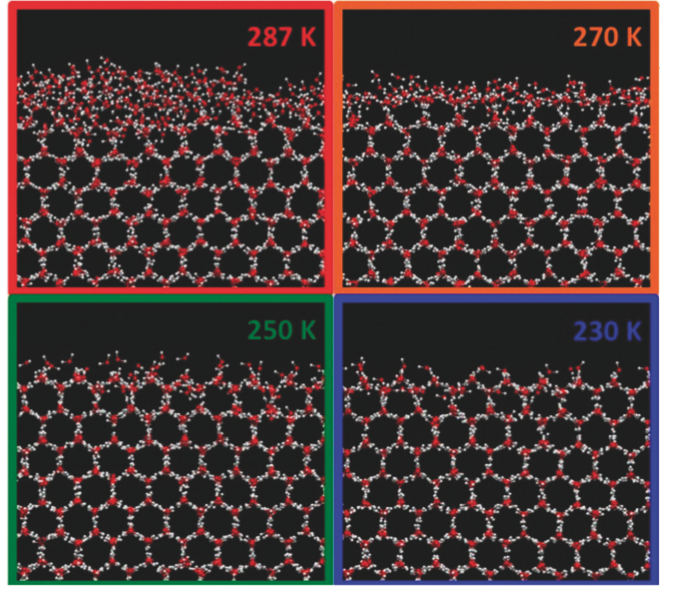 Ivan Gladich, William Pfalzgraff, Ondřej Maršálek, Pavel Jungwirth, Martina Roeselová, and Steven Neshyba, "Arrhenius analysis of anisotropic surface diffusion on the prismatic facet of ice", Physical Chemistry Chemical Physics, 13, 19960-9 (2011).